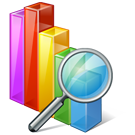 تصمیم گیری چند معیاره(تاپسیس)
مقدمه
تکنیک یا اولویت بندی بر اساس شباهت به راه حل ایده آل، که نخستین بار بوسیله ونگ و یون در سال 1981 معرفی شد، یکی از روش های تصمیم گیری چند معیاره مانند AHP است. از این تکنیک می توان برای رتبه بندی و مقایسه گزینه های مختلف و انتخاب بهترین گزینه و تعیین فواصل بین گزینه ها و گروه بندی آنها استفاده نمود.
C1
Positive Ideal Solution
A1
C2
Negative Ideal Solution
پایگاه تخصصی تحلیل آماری و داده پردازی www.Tahlil-Amari.com
مراحل TOPSIS
1- كمّي كردن و بي‌مقياس سازي ماتريس تصميم (N) : براي بي‌مقياس‌سازي، از بي‌مقياس‌سازي نورم استفاده مي‌شود. 


2- به دست آوردن ماتريس بي‌مقياس موزون (V) : ماتريس بي‌مقياس شده (N) را در ماتريس قطري وزن‌ها  ضرب مي‌كنيم
مراحل TOPSIS
3 تعيين راه‌حل ايده‌آل مثبت و راه‌حل ايده‌آل منفي: راه‌حل ايده‌آل مثبت و ايده‌آل منفي، به صورت زير تعريف مي‌شوند: 
[بردار بهترين مقادير هر شاخص ماتريس V]= راه‌حل ايده‌آل مثبت : 

[بردار بدترين مقادير هر شاخص ماتريس V] = راه‌حل ايده‌آل منفي:  

«بهترين مقدار» براي شاخص‌هاي مثبت، بزرگ‌ترين مقدار تخصیص یافته به آن شاخص به ازای گزینه های مختلف در ماتریس بی مقیاس موزون است و براي شاخص‌هاي منفي، كوچك‌ترين مقدار تخصیص  یافته است.  به هنگام تعیین راه حل ابده آل منفی  این رابطه برعکس می شود.
پایگاه تخصصی تحلیل آماری و داده پردازی www.Tahlil-Amari.com
مراحل TOPSIS
4- به دست آوردن ميزان فاصله‌ي هرگزينه تا ايده‌آل‌هاي مثبت و منفي: 
برای محاسبه فاصله می توان از فاصله اقلیدسی یا متعامد استفاده کرد.
فاصله‌ي اقليدسي هر گزينه تا ايده‌آل مثبت و فاصله‌ي هر گزينه تا ايده‌آل منفي ، براساس فرمول‌هاي زير حساب مي‌شود.
پایگاه تخصصی تحلیل آماری و داده پردازی www.Tahlil-Amari.com
مراحل TOPSIS
5- تعيين ضرایب نزدیکی (CL*) يك گزينه به راه‌حل ايده‌آل: 


6- رتبه‌بندي گزينه‌ها: هر گزينه‌اي كه CL آن بزرگ‌تر باشد، بهتر است.
پایگاه تخصصی تحلیل آماری و داده پردازی www.Tahlil-Amari.com
مثال: انتخاب دانشجوي دكتري
پایگاه تخصصی تحلیل آماری و داده پردازی www.Tahlil-Amari.com
ماتريس تصميم بي مقياس شده با نرم
پایگاه تخصصی تحلیل آماری و داده پردازی www.Tahlil-Amari.com
ماتريس تصميم بي مقياس وزين
پایگاه تخصصی تحلیل آماری و داده پردازی www.Tahlil-Amari.com
فاصله از راه حل ايده ال مثبت و منفي
پایگاه تخصصی تحلیل آماری و داده پردازی www.Tahlil-Amari.com
تعيين ضرایب  نزدیکی و رتبه بندي گزينه ها
پایگاه تخصصی تحلیل آماری و داده پردازی www.Tahlil-Amari.com
C1
Positive Ideal Solution
C2
Negative Ideal Solution
پایگاه تخصصی تحلیل آماری و داده پردازی www.Tahlil-Amari.com